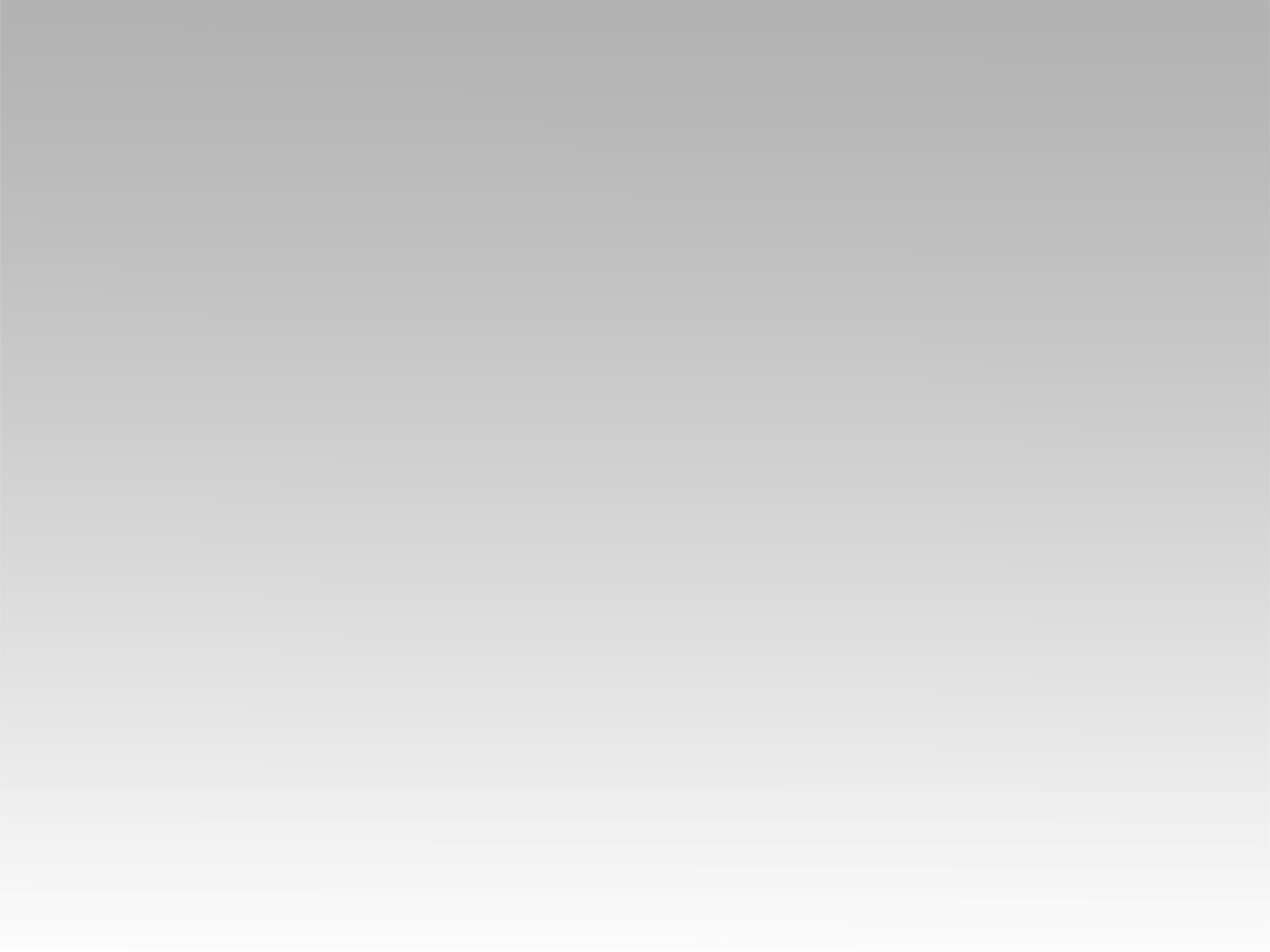 ميدلي 
رنمي للرب يا كل الارض
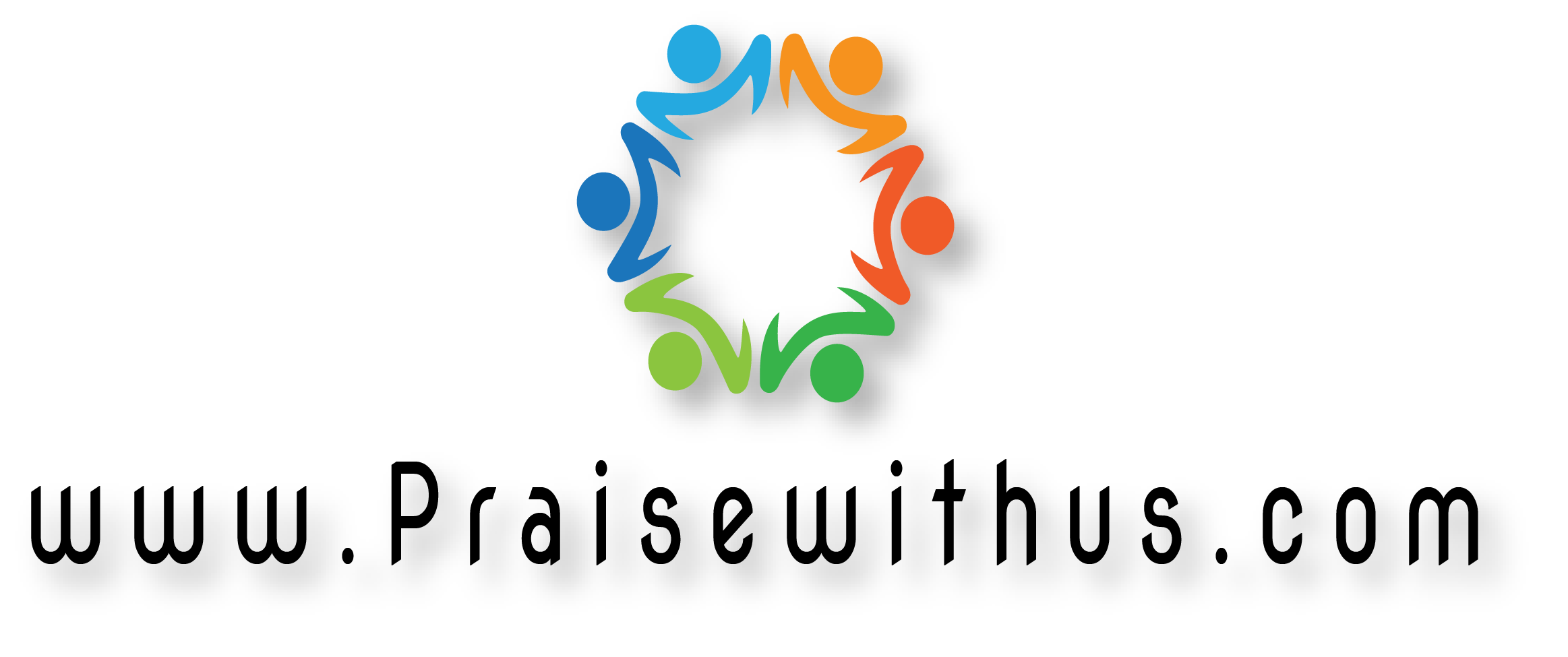 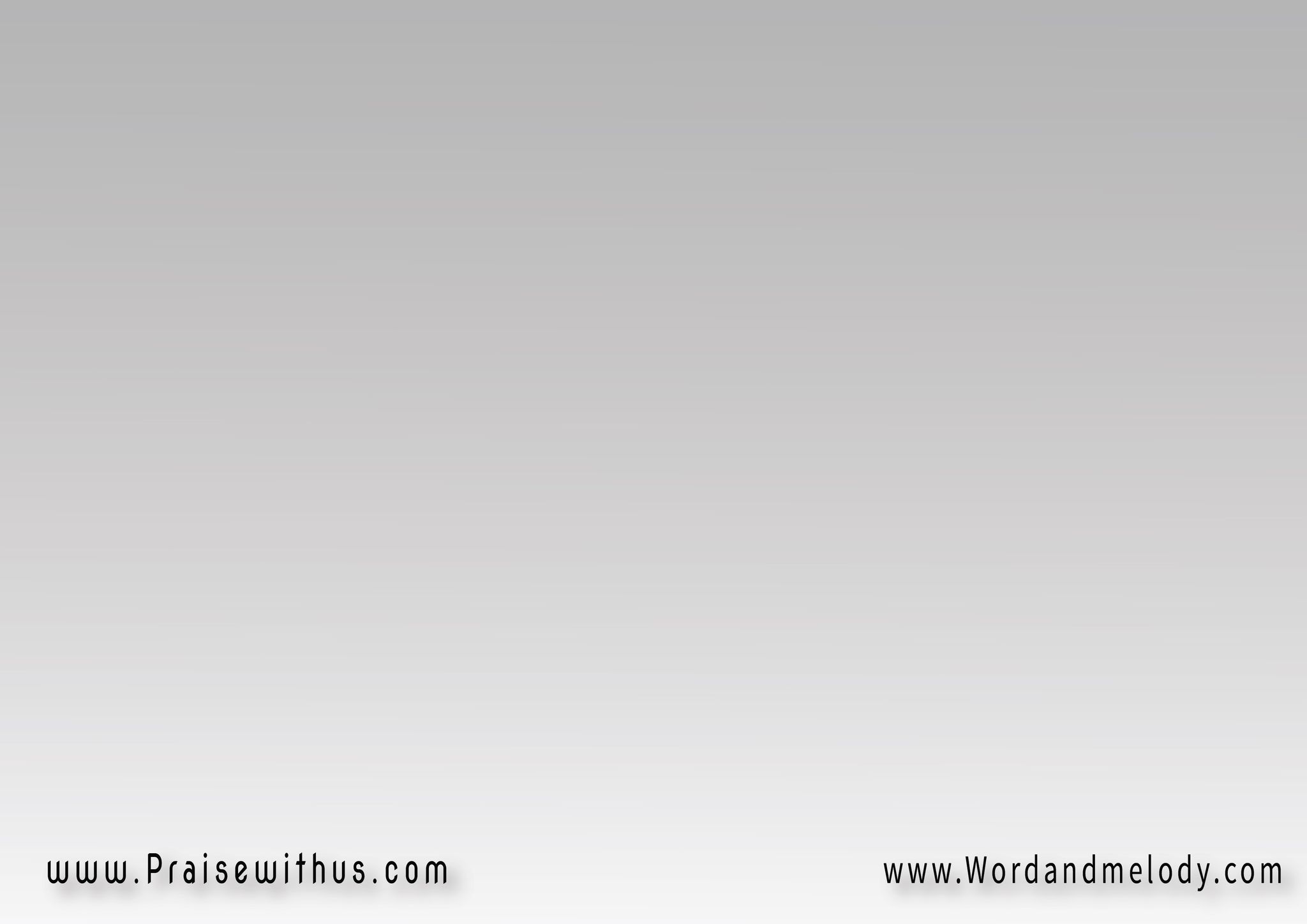 (رنمي للرب يا كل الأرض
قدموا للرب مجد اسمه) 2
(هاتوا تقدمة وادخلوا دياره
واسجدوا للرب 
في زينة مقدسة) 2
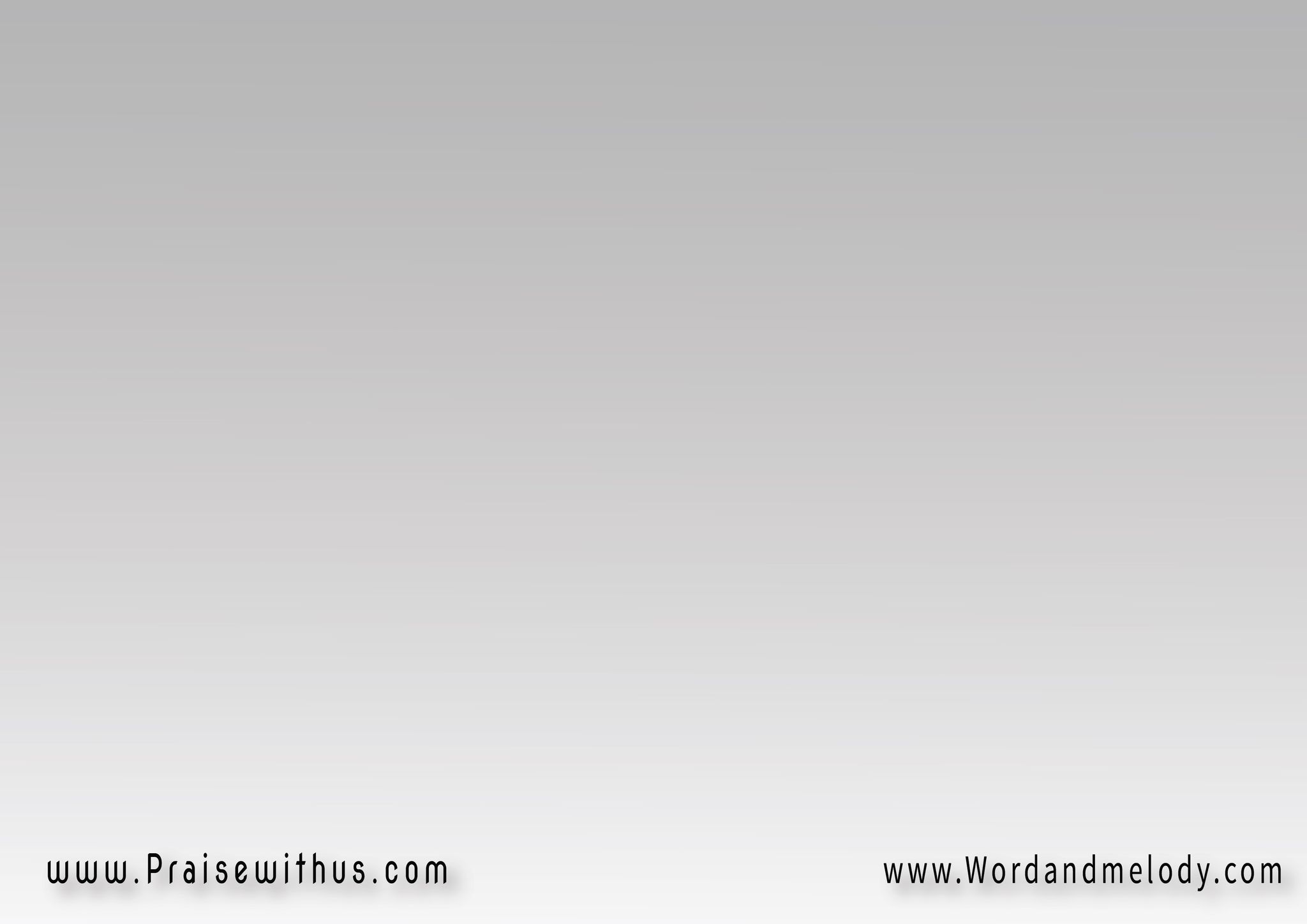 رنموا للرب باركوا اسمه 
بشروا من يوم إلى يوم بخلاصهحدثوا بين الأمم بمجده بين الشعوب بعجائبه
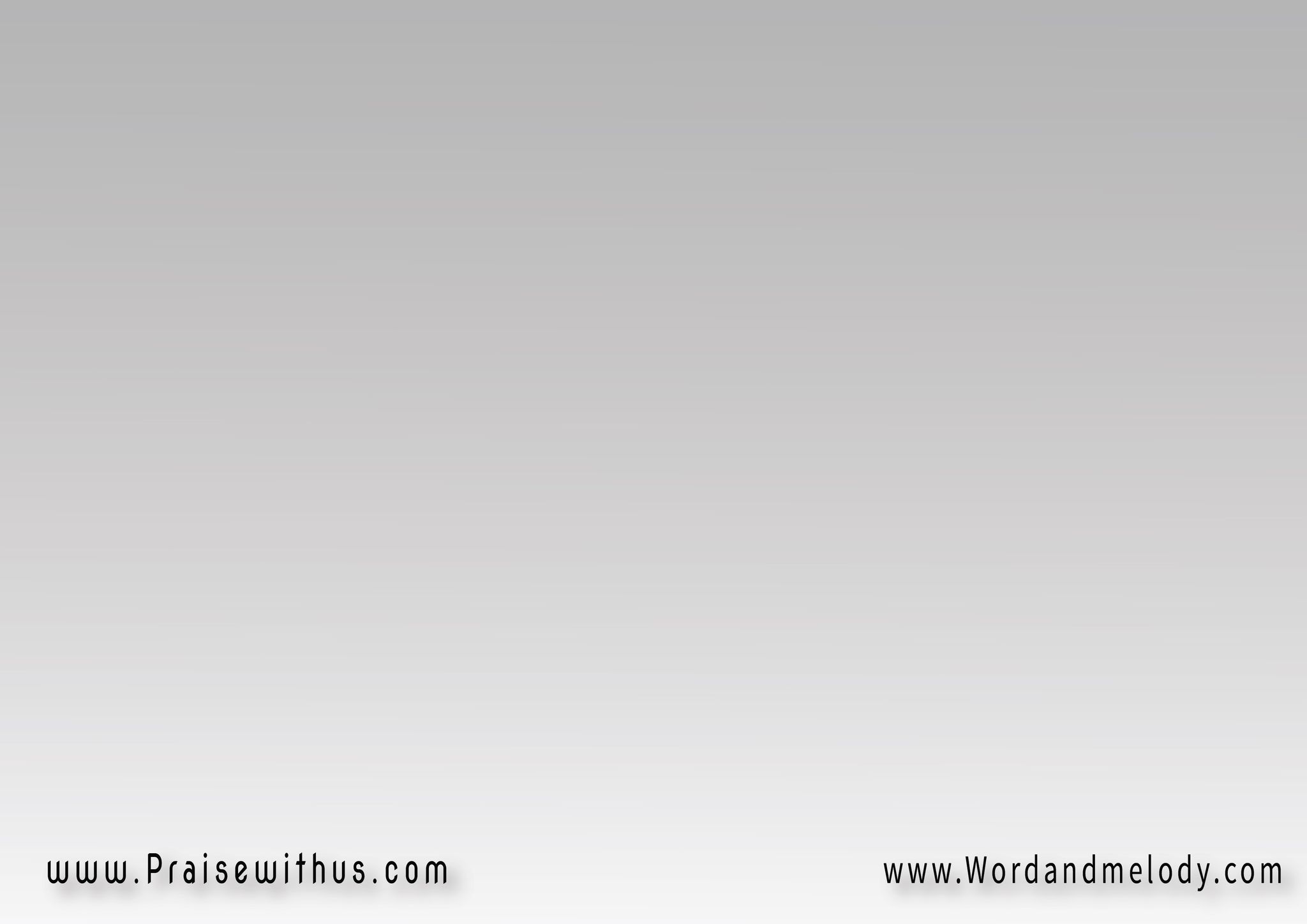 لأن الرب عظيم جداً 
لأن الرب حميد جداًلأنه مهوب هو 
مهوب على كل الآلهةرنمو للرب باركوا اسمه
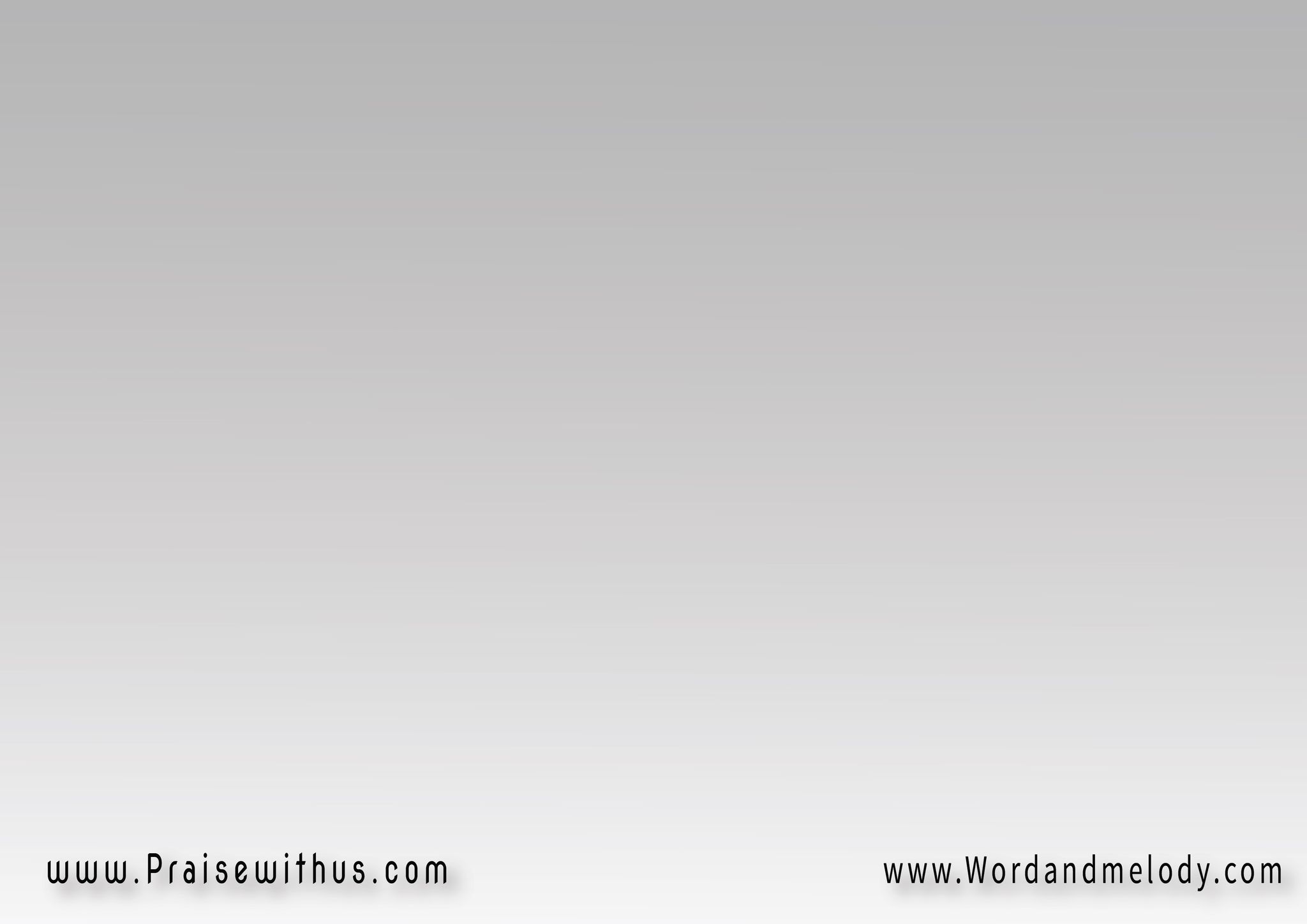 لا مثل لك بين الالهةيا رب ولا مثل اعمالكلانك عظيم، عظيم انتوصانع عجائب، عجائبانت الله، انت الله وحدك
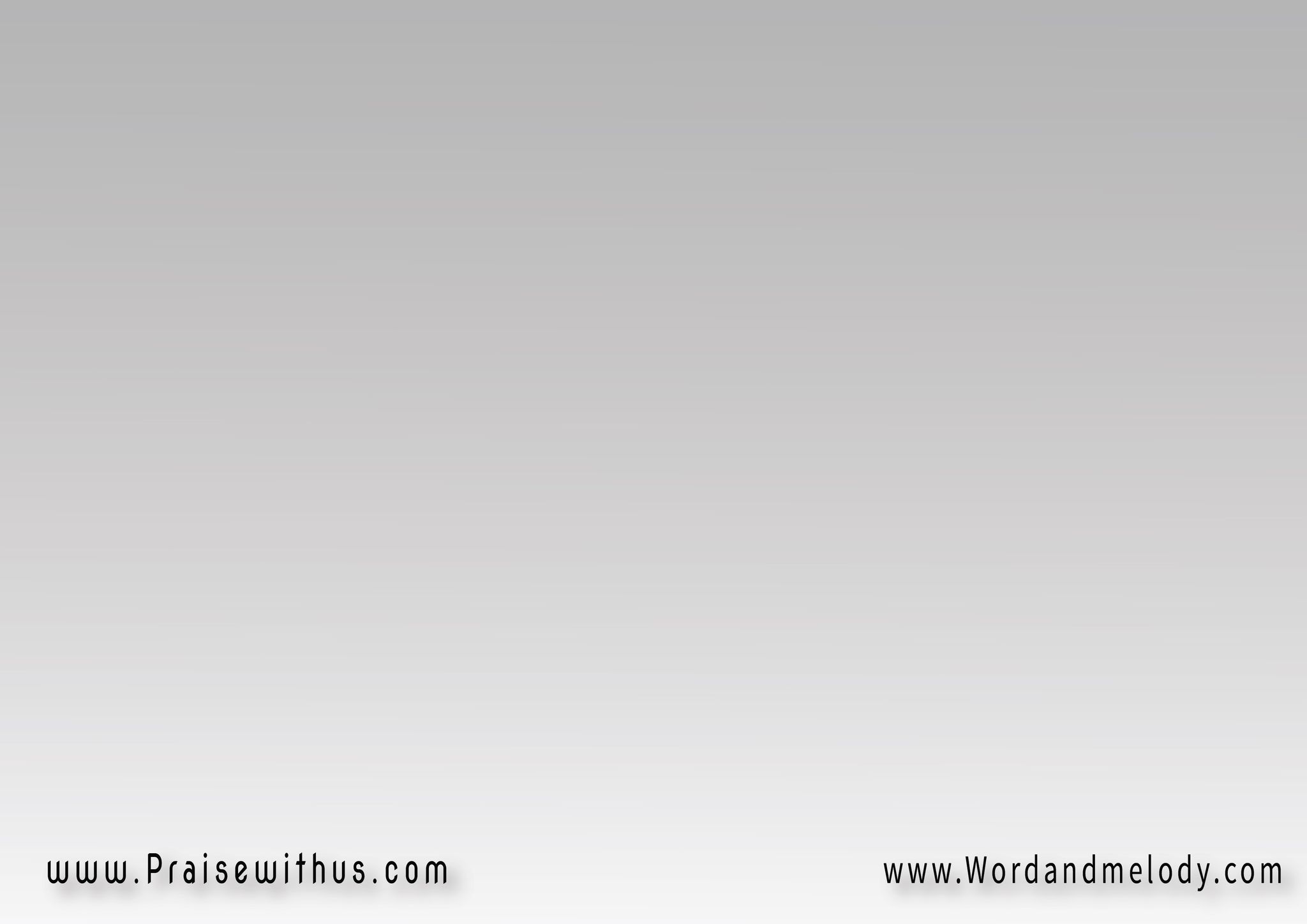 لا مثل لك بين 
الالهة يا رب 
ولا مثل اعمالكلا مثل لك يا رب
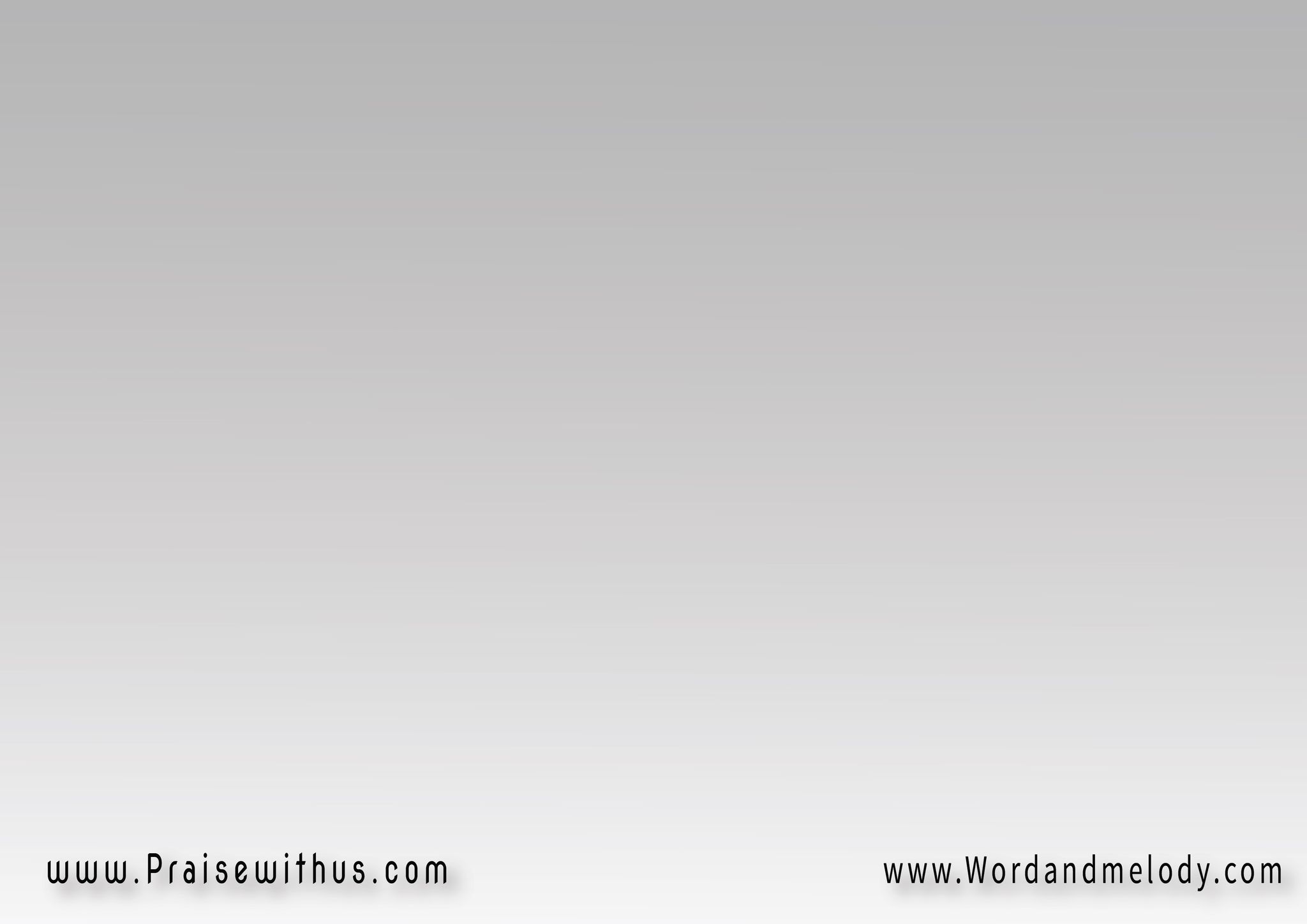 (يا الله من مثلك 
يا الله من مثلك)2(تبتهج شفتاي إذ أرنم لك 
ونفسي التي فديتها)2
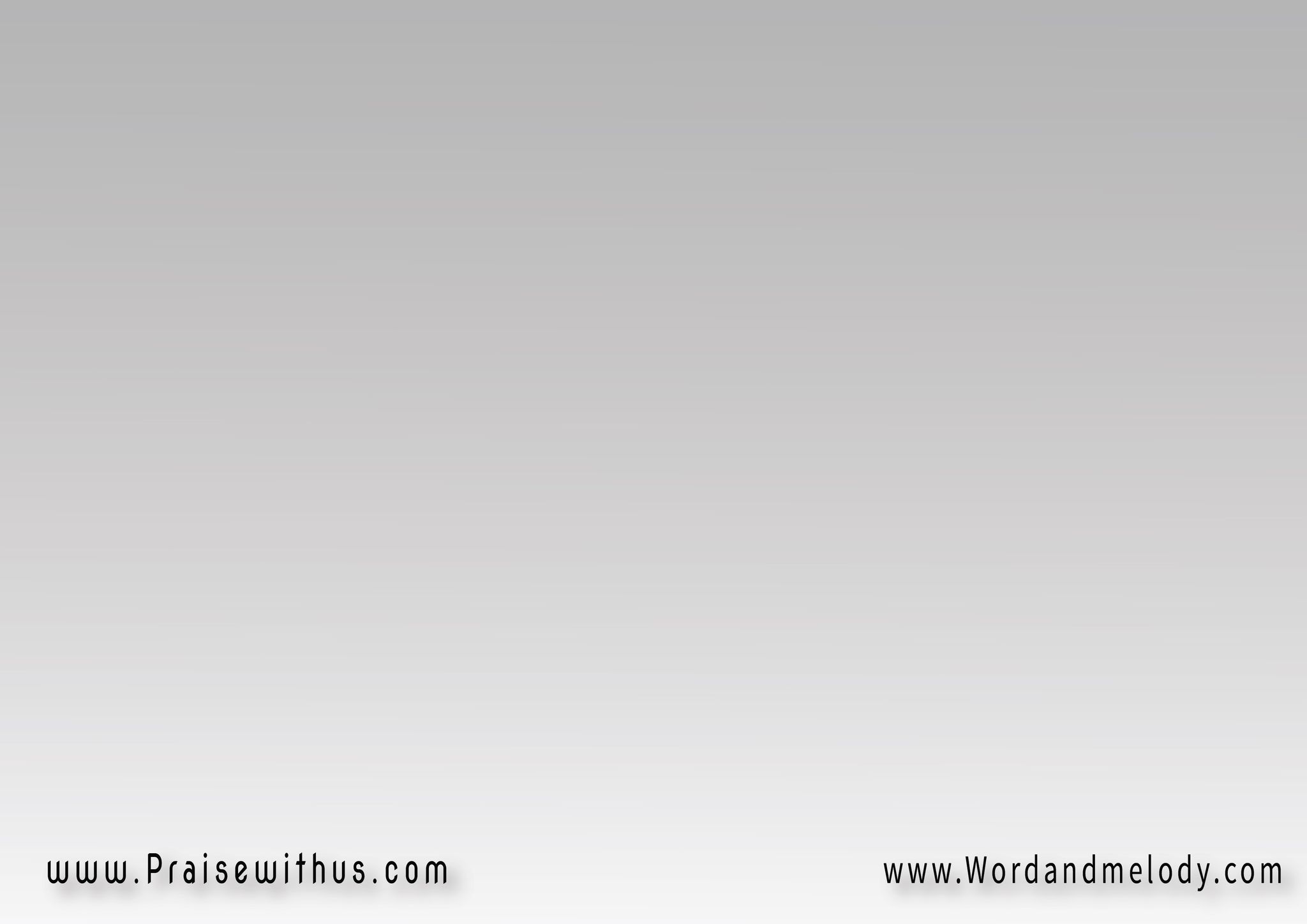 (أذكر برك وحدك 
أخبر بعجائبك)2(وأزيد على كل تسبيحك)2
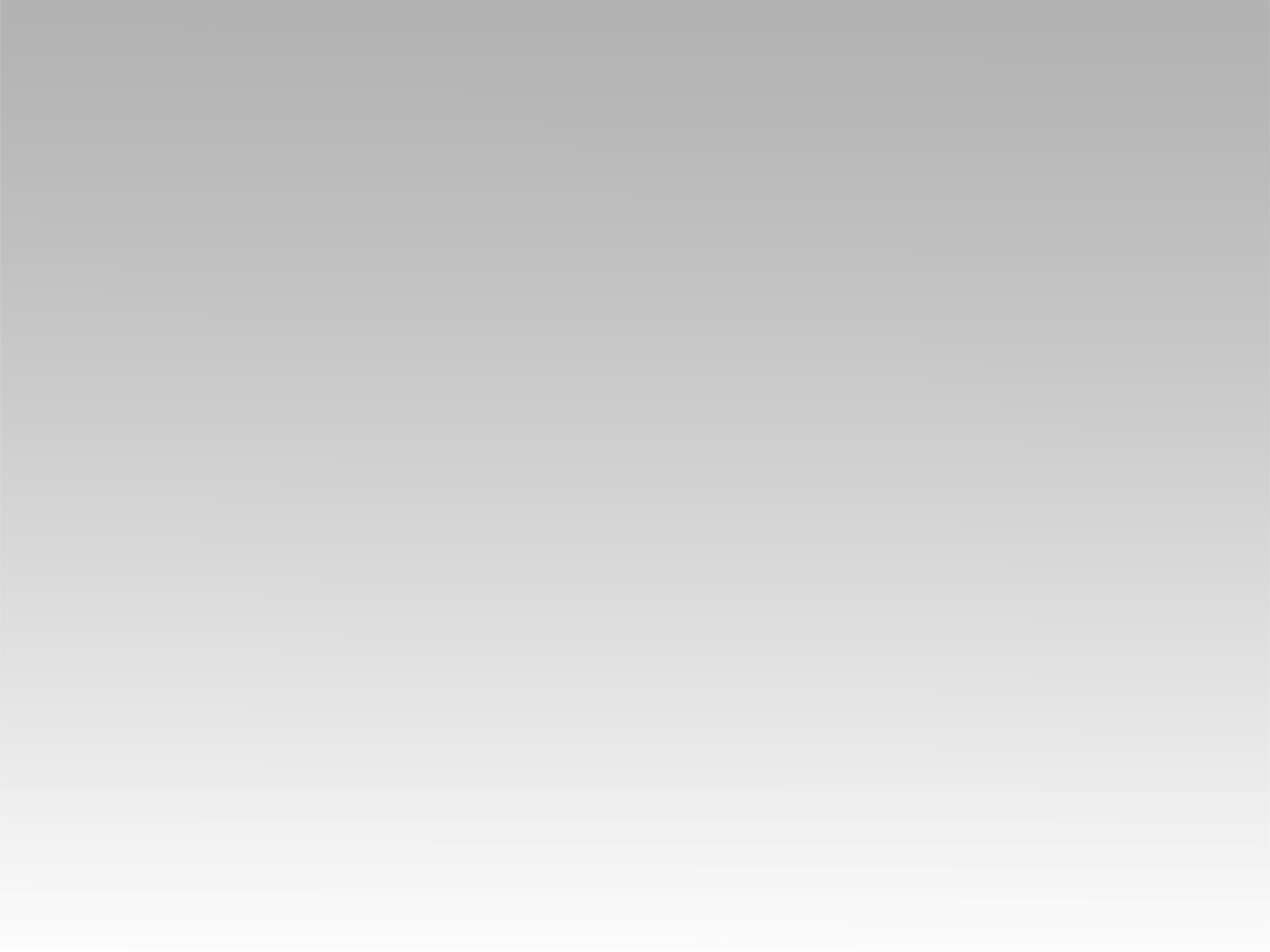 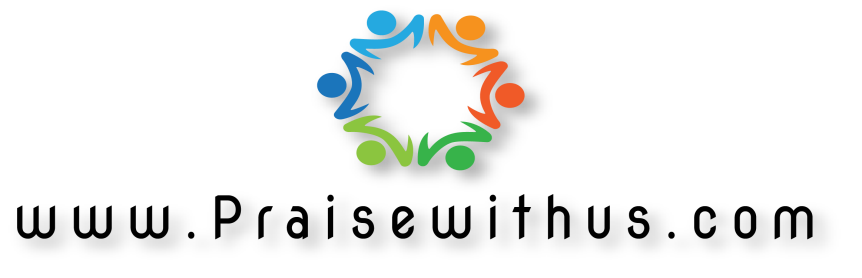